Introduction
Prof. Hakim Weatherspoon
CS 3410
Computer Science
Cornell University
[Weatherspoon, Bala, Bracy, and Sirer]
First Clicker Question!
How excited are you to take this class??
I’ve been waiting my whole life to take 3410.       I couldn’t sleep last night I’m so excited.
I’m excited.
I’ve heard good things, but my excitement is on hold.
Excited, not sure. Anxious? Yes.
Help! I’m a CS minor trapped in this class. Please rescue me. (Seriously.)
2
Who am I?
Hakim Weatherspoon

Undergrad: Computer Engineering at University of Washington

PhD: Computer Science, Distributed Systems at University of California, Berkeley

Academia: Cornell
Taught 3410 and 4410 more than 10 times over 10 years!
3
Second Clicker Question!
Who are you?

Freshman
Sophomore
Junior
Senior
Other
4
“Sometimes it is the people that no one imagines anything of 
who do the things that no one can imagine”

--quote from the movie The Imitation Game
5
“Can machines think?”

	-- Alan Turing, 1950 Computing Machinery and Intelligence
6
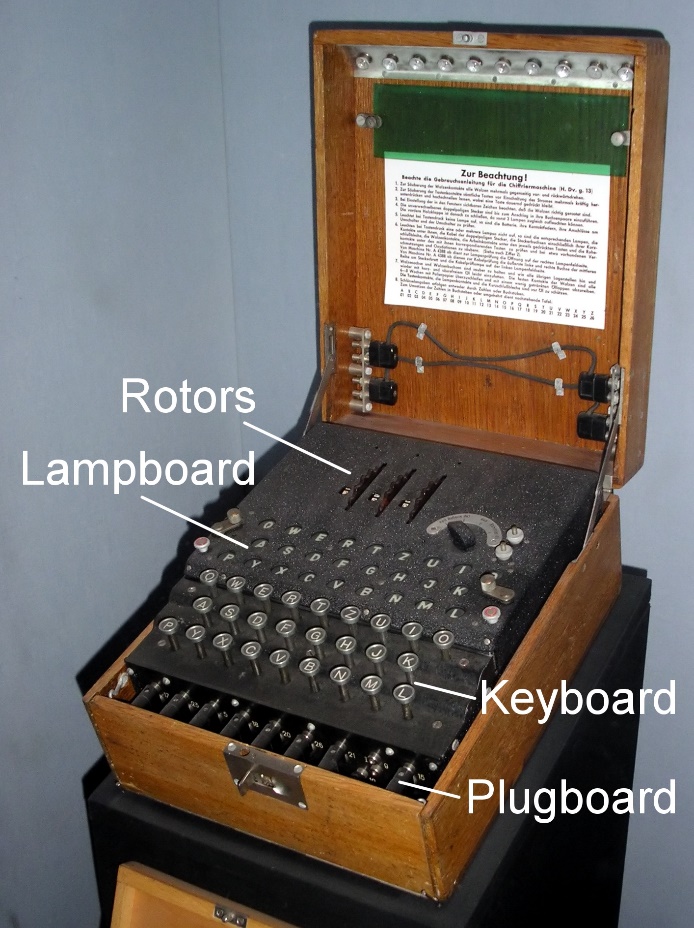 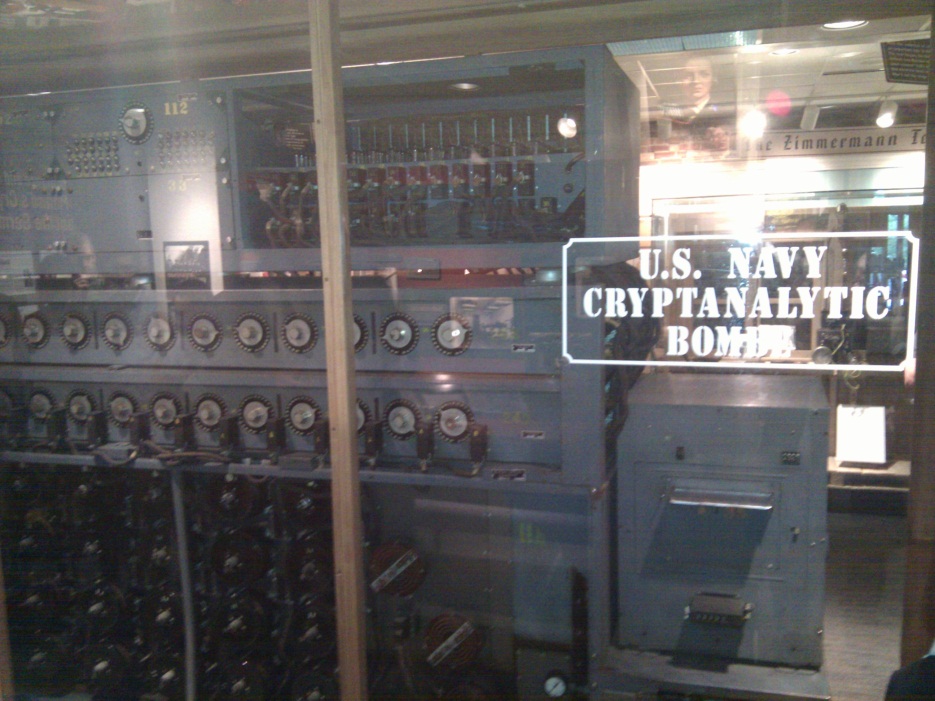 The Bombe 
used by the Allies to 
break the German 
Enigma machine during 
World War II
Enigma machine 
Used by the Germans during 
World War II to encrypt and 
exchange secret messages
7
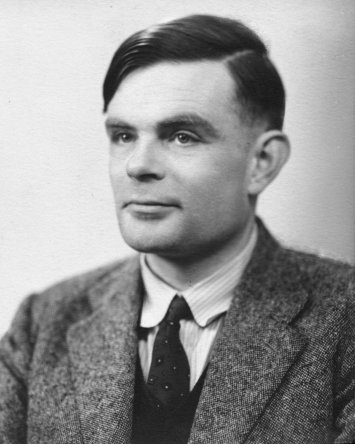 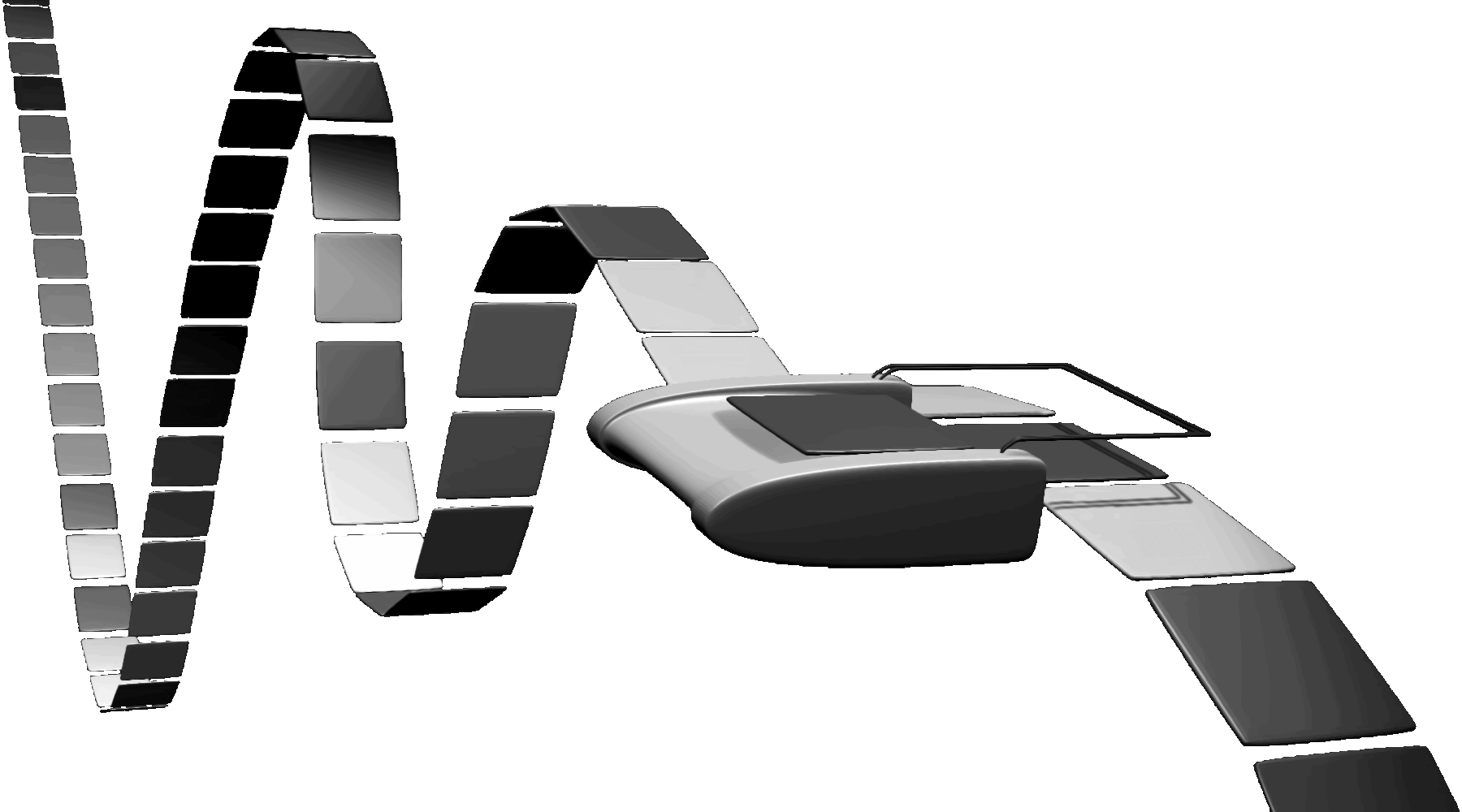 Turing Machine
1936
Alan Turing
= abstract model for CPU that can simulate any algorithm
8
Course Objective
Bridge the gap between hardware and software
How a processor works
How a computer is organized

Establish a foundation for building higher-level applications
How to understand program performance
How to understand where the world is going
9
How class is organized
Before you take this class…
Lecture
Lab Sections
Office Hours
Online Tools
Grading
Who’s Who
10
Pre-requisites and scheduling
CS 2110 required (OO Programming & Data Structures)
Must have satisfactorily completed CS 2110
Cannot take CS 2110 concurrently with CS 3410

CS 3420 (ECE 3140) (Embedded Systems)
Take either CS 3410 or CS 3420 
both satisfy CS and ECE requirements
However, Need ENGRD 2300 to take CS 3420

CS 3110 (Data Structures and Functional Programming)
Not advised to take CS 3110 and 3410 together
Lectures scheduled at the same time so you can’t
11
Pre-requisites and scheduling
CS 2043 (UNIX Tools and Scripting)
2-credit course will greatly help with CS 3410.  
Spring only

CS 2024 (C++)
1 to 2-credit course will greatly help with CS 3410


ECE 2400 (Computer Systems Programming)
New course started last semester
Lot of overlap with 2110, 2043, 2024, and 3410
12
Required Textbook
Computer Organization and Design RISC-V Edition
1st Edition
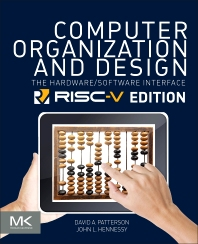 13
C Resources (Optional)
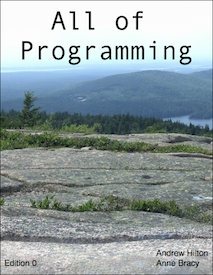 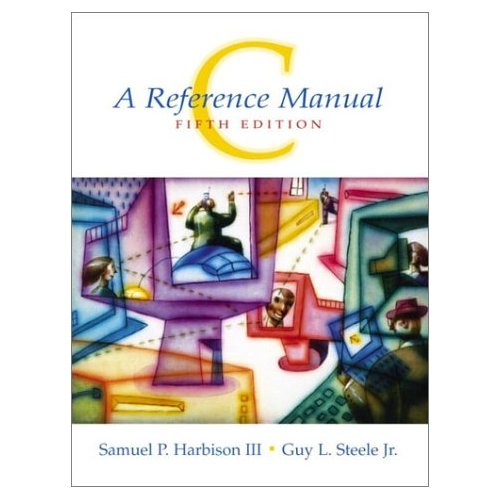 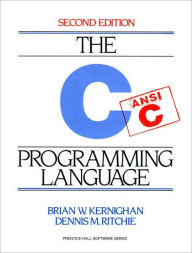 14
Lectures
Tuesday & Thursday  10:10-11:25 
155 Olin Hall 

iClicker: Bring to every Lecture
	(starting today!)
	missing a few times is okay
No cell phones (except for Reef Polling)
No Laptops
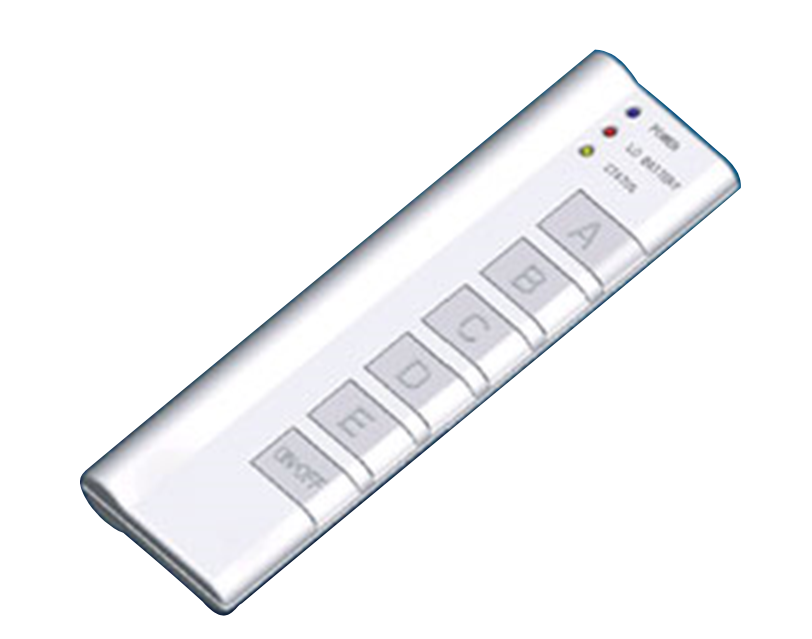 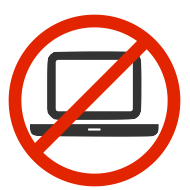 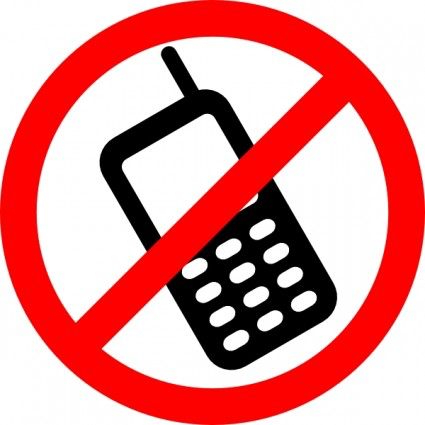 15
Active Learning
Interactive Textbook
Clickers
Activity Sheets
Classroom DJ, Breaks
Autograders
Lab Sections
You ask Questions
I ask Questions
16
How class is organized
Before you take this class…
Lecture
Lab Sections
Office Hours
Online Tools
Grading
Who’s Who
17
Lab Sections Start this Week!
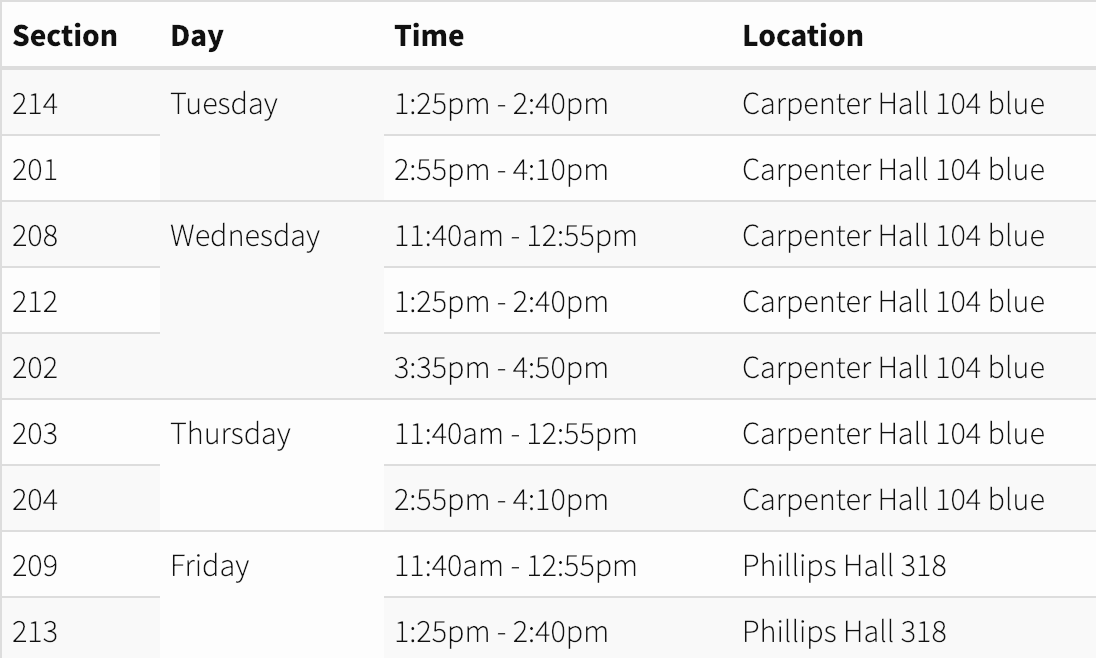 18
Office Hours
My Office Hours:
Mondays 1:15-2:15pm, Tuesday 1:15-2:15pm

TA Office Hours:
Always in Rhodes Hall, Rooms 400 & 402
Every day of the week
See Google Calendar on course website
Start Sunday

Awesome Course Staff on the website
19
Communication
Website
http://www.cs.cornell.edu/courses/cs3410/2018sp

Email
cs3410-prof@cornell.edu
The email alias goes to me, or come to my office hours

Assignments
CMS: http://cmsx.csuglab.cornell.edu

Newsgroup
http://www.piazza.com/cornell/spring2019/cs3410
For students

iClicker
http://atcsupport.cit.cornell.edu/pollsrvc/
20
Personal Emergencies
Please email cs3410-prof@cornell.edu

Get Help
Get Documentation

The earlier the better
21
Online Tools
http://www.cs.cornell.edu/courses/cs3410/2019sp
Office Hours / Consulting Hours
Lecture slides, schedule, and Logisim
CSUG lab access (esp. second half of course)
Finalized Schedule will be up by next lecture (readings by Friday)
Submit to CMS.

This class is relentless. 
Stay on top of it!
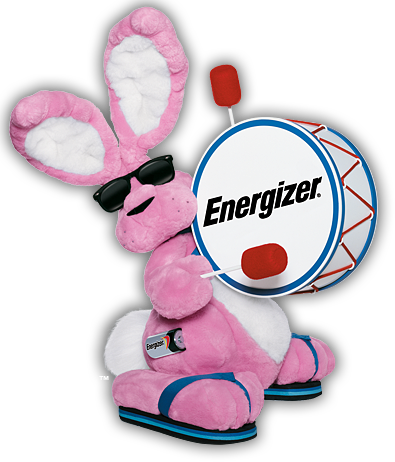 22
Course Management
Github for assignment dissemination
CMS for submissions & grades
23
Labs and Projects
Labs Assignments
Weekly
To be done in lab

Projects 
2 Individual Projects: you work alone
4 Pair Projects: you work in pairs
Partners will be assigned
24
Exams
Two Prelims
March 5 and May 2


Administrative Assistant
Corey Torres <ct365@cornell.edu>, Gates 401
Please give accommodation letters to her within the first 2 weeks
25
Grading
Approximately:

Practicum		~50%
Labs			   10%
Projects 		   40%
Lecture			~50%
Prelims			   35%
Zybook			   10%
Participation		5%
26
Grading
Regrade policy
Within 1 week of the assignment (or exam)’s return

Late Policy
Each person has a total of 5 “Slip days”
Max of 2 slip days for any project
Cannot ever submit later than 48 hours late
Handled by CMS, need to check implementation
For pair projects, slip days deducted from all partners 
25% deducted per day late after slip days are exhausted
Cannot use on Labs. (Lowest 2 lab scores will be dropped.)
27
Who am I, Revisited
Nice and a vertebrate:
Piazza posts about course material very welcome
Visits to my office hours very welcome

Correspondence about use of slip days, your alarm clock, your all-nighters, your alcohol intake, your car battery, etc. etc. not welcome

No exceptions
Deadlines are firm
28
Academic Integrity
All submitted work must be your own
OK to study together, but do not share solultions
Cite your sources
Project groups submit joint work
Same rules apply to projects at the group level
Cannot use someone else’s solution

Stressed? Tempted? Lost?
Come see us before due date!
Plagiarism in any form will not be tolerated
29
Academic Integrity Rules of Thumb
Looking at code that we didn’t give you?
		STOP
Protect yourself. Solutions are hard to un-see

White board rule of collaboration
Work on white board, take no notes
Erase, go home, watch an episode of Stranger Things
Code up by yourself
30
Questions so far?
31